Zaměstnanecký program Vodafonelistopad 2018
Zaměstnanecký program - Vodafone
Vodafone Zaměstnanecký program je určen pro každého zaměstnance, bez nutnosti vlastnit služební telefon. 
Každý zaměstnanec může využít až 5 SIM karet.
Telefonní čísla jsou vedena na jednom samostatném zákaznickém účtu. Lze fakturovat na jednotlivé plátce.
Vlastníkem účtu je přímo zaměstnanec, který zodpovídá za řádné a včasné platby všech členů účtu.
Smlouvy zaměstnaneckého programu jsou na dobu určitou – 2 roky bez vazby na trvání zaměstnaneckého poměru po celou dobu platnosti smlouvy.
Pokud zákazník nemá žádnou, nebo má špatnou platební historii, je požadováno složení jistiny 200,- Kč. Tato bude vrácena po třech řádně zaplacených vyúčtováních.
Personální odbor RMU zašle Vodafonu kompletní celouniverzitní seznam stálých zaměstnanců s identifikačními čísly (UČO), na základě kterého se budou moci zaměstnanci do programu registrovat. Aktualizace seznamu bude provádět Personální odbor RMU 1x měsíčně.
Zřízení jednotlivých smluv na zaměstnance bude probíhat přes webový portál přihlášením přes UČO. Po vyplnění dotazníku už vše zaměstnanec vyřeší přímo po telefonu na lince zřízené přímo pro zaměstnanecký program.
Provozní odbor MU
2
Nabídka hlasových tarifů
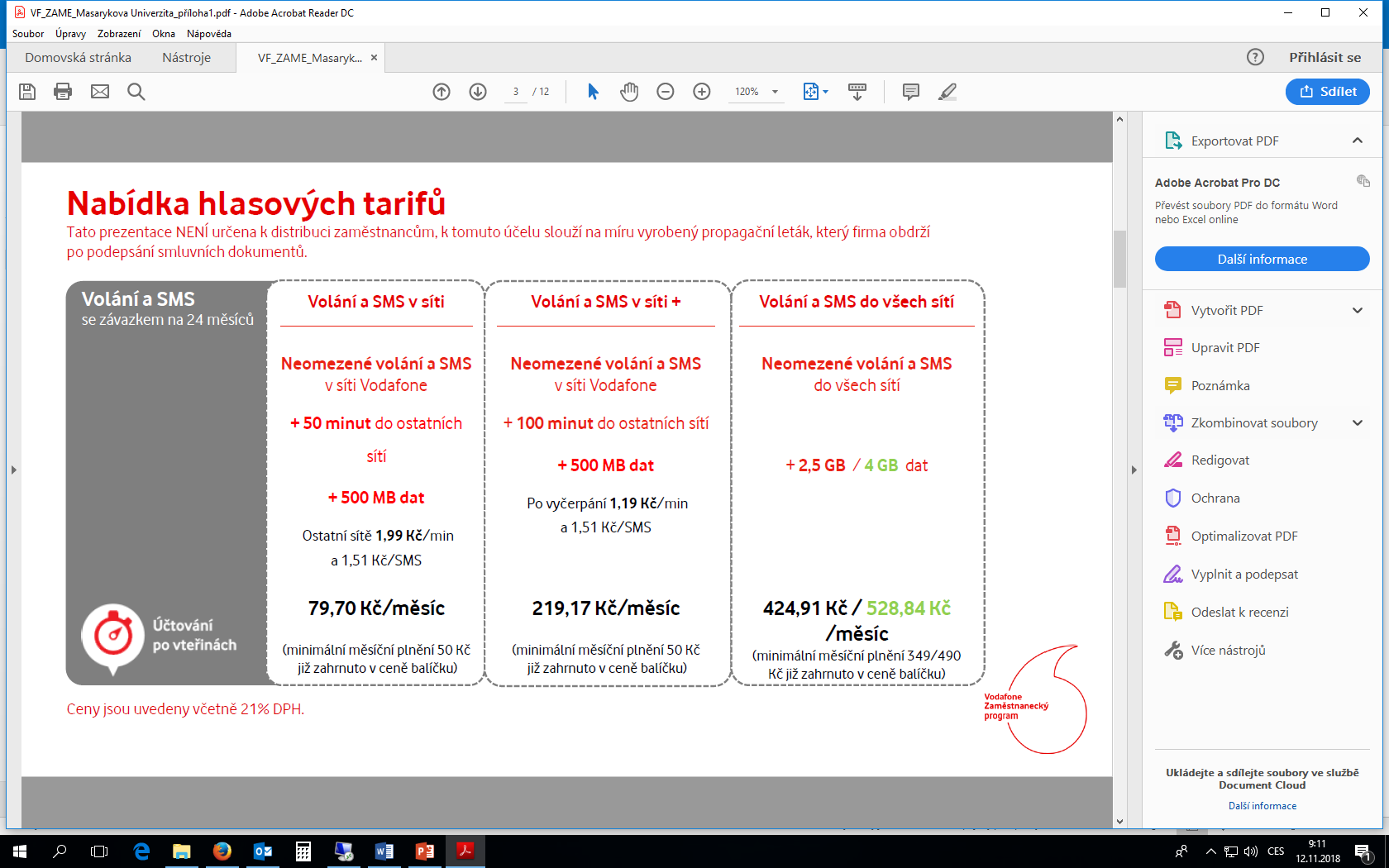 Provozní odbor MU
Nabídka datových tarifů
Provozní odbor MU
4
Čerpání dat nad rámec tarifu
Provozní odbor MU
5
Platnost programu
Ceny jsou garantovány po dobu závazku na 24 měsíců.

Při předčasném ukončení závazku dojde k doúčtování Minimálního měsíčního plnění ve výši 20% násobeného zbývajícím počtem nesplněných měsíců. 

V průběhu platnosti smlouvy není možné provádět převod závazků, tj. změnu majitele účtu na ne-zaměstnance.
Provozní odbor MU
6
Struktura Zákaznického účtu zaměstnance
Provozní odbor MU
7